Breadth/Depth First Search (BFS/DFS)
(Bagian 1)
Bahan Kuliah IF2211 Strategi Algoritmik
Oleh:  Rinaldi Munir  & Nur Ulfa Maulidevi
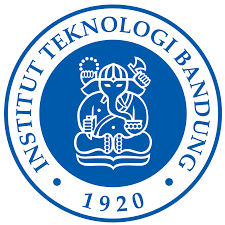 Program Studi Teknik Informatika
Sekolah Teknik Elektro dan Informatika ITB
2025
1
Traversal Graf
Algoritma traversal graf: mengunjungi simpul-simpul di dalam graf  dengan cara yang sistematik
Pencarian melebar (breadth first search/BFS)
Pencarian mendalam (depth first search/DFS)

Asumsi: graf terhubung
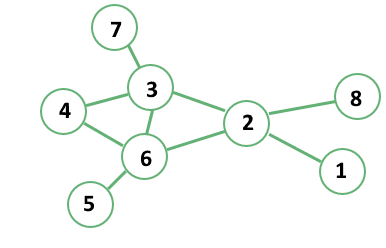 2
Graf merupakan representasi persoalan 

Traversal graf artinya melakukan pencarian solusi persoalan yang direpresentrasikan dengan graf
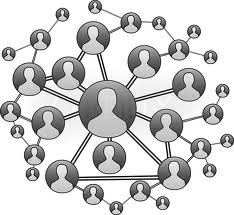 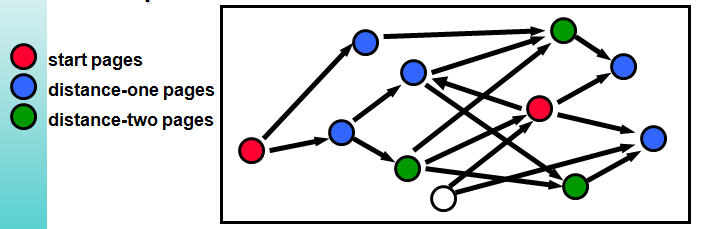 Web page network
social graph
http://www.oreilly.de/catalog/9780596518172/toc.html
3
Algoritma Pencarian Solusi Berbasis Graf
Tanpa informasi (uninformed/blind search)
Tidak ada informasi tambahan yang disediakan
Contoh: DFS, BFS, Depth Limited Search, Iterative Deepening Search, Uniform Cost Search

Dengan informasi (informed Search)
Pencarian berbasis heuristik
Mengetahui non-goal state yang “lebih menjanjikan” daripada yang lain
Contoh: Best First Search, A*
4
Representasi Graf dalam Proses Pencarian
Dalam proses pencarian solusi, terdapat dua pendekatan:

Graf statis: graf yang sudah terbentuk sebelum proses pencarian dilakukan
       - graf direpresentasikan sebagai struktur data

Graf dinamis: graf yang terbentuk saat proses pencarian dilakukan
      - graf tidak tersedia sebelum pencarian, graf dibangun selama pencarian solusi
5
Graf Statis
6
Pencarian Melebar (BFS)
Traversal dimulai dari simpul v.
Algoritma:
1. Kunjungi simpul v 
2. Kunjungi semua simpul yang bertetangga dengan simpul v terlebih dahulu. 
3. Kunjungi simpul yang belum dikunjungi dan bertetangga dengan simpul-simpul yang tadi dikunjungi, demikian seterusnya.
1
2
3
4
5
6
7
8
7
Traversal graf secara BFS dapat digambarkan sebagai pohon BFS:
Contoh 1:
1
1
Pohon BFS:
Graf:
2
3
2
3
7
4
5
6
4
5
6
7
8
8
Urutan simpul-simpul yang dikunjungi secara BFS dari 1  1, 2, 3, 4, 5, 6, 7, 8
8
Contoh 2:
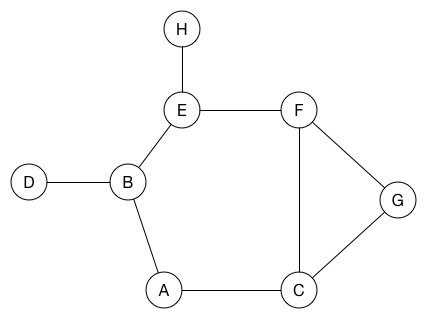 Graf:
Pohon BFS:
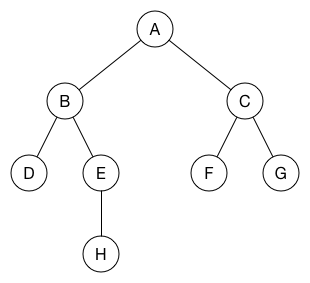 Urutan simpul-simpul yang dikunjungi secara BFS dari A  A, B, C, D, E, F, G, H
9
Contoh 3:
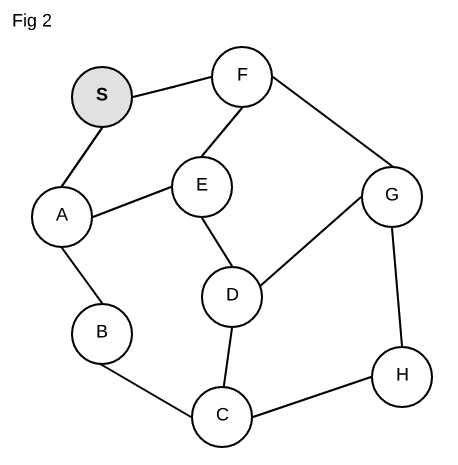 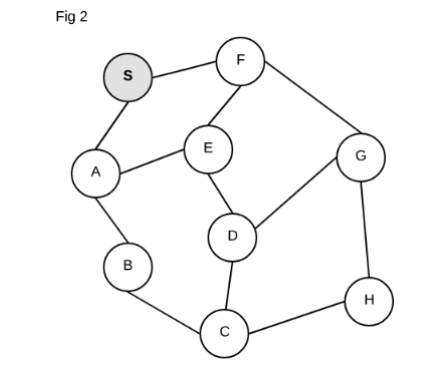 Urutan simpul-simpul yang dikunjungi secara BFS dari S  S, A, F, B, E, G, C, D, H
10
Contoh 4 (graf berupa pohon berakar):
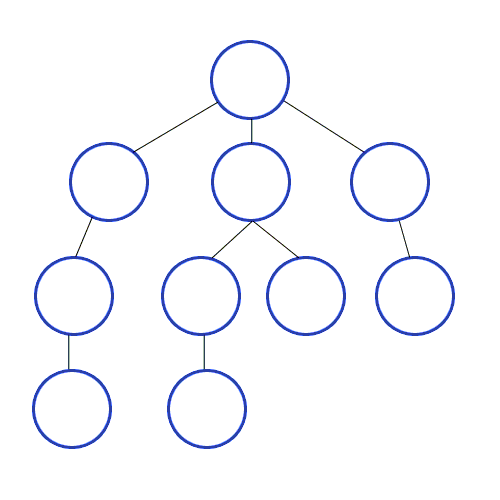 11
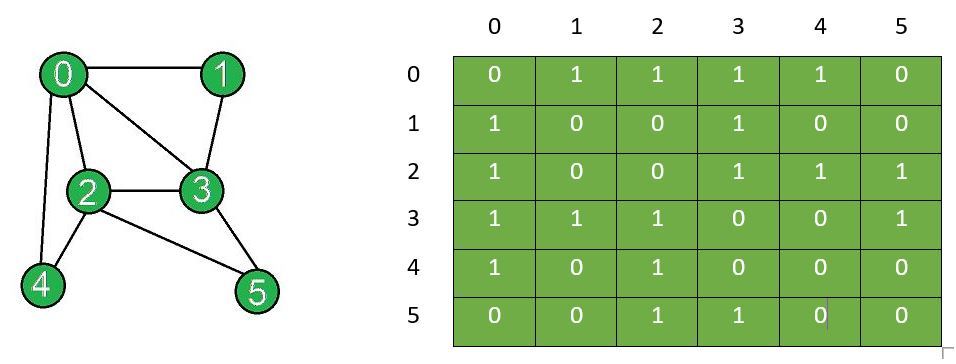 BFS: Struktur Data
Matriks ketetanggaan A = [aij] yang berukuran nxn,   aij= 1, jika simpul i dan simpul j bertetangga,
	 aij= 0, jika simpul i dan simpul j tidak bertetangga.

2. Antrian q untuk menyimpan simpul yang telah dikunjungi. 

3. Tabel Boolean, diberi nama “dikunjungi”
dikunjungi : array[l..n] of boolean
dikunjungi[i] = true jika simpul i sudah dikunjungi
dikunjungi[i] = false jika simpul i belum dikunjungi
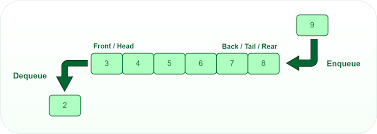 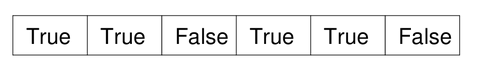 12
1         2             3           4          5            6
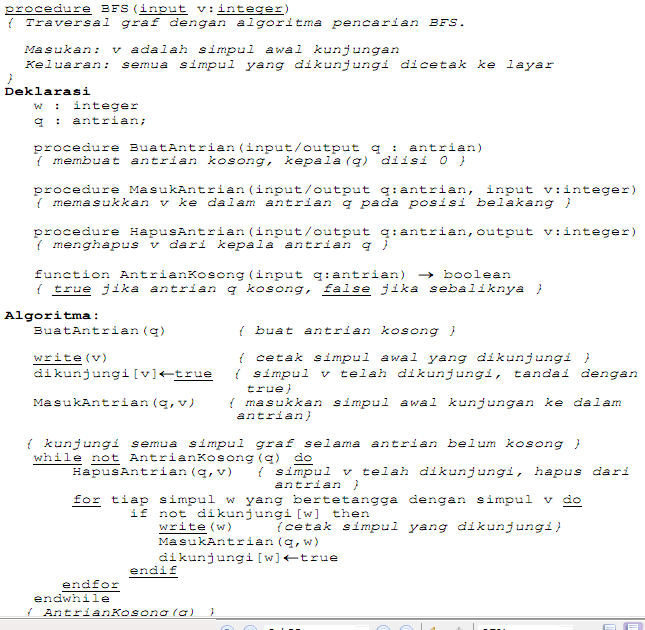 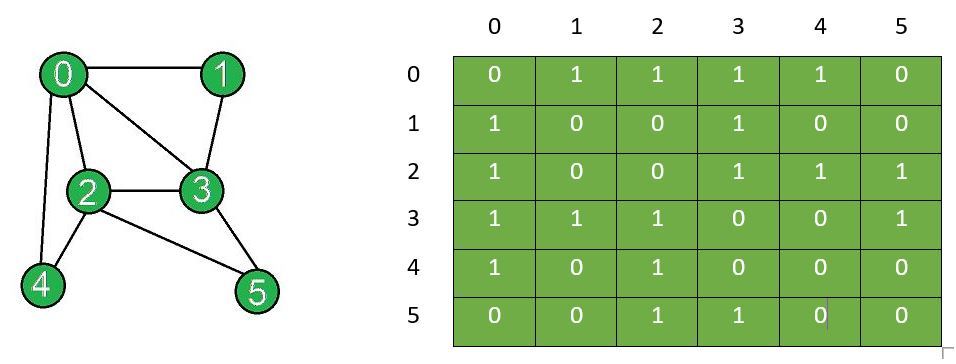 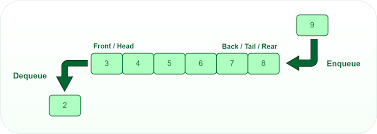 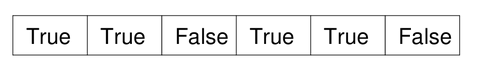 1         2             3           4          5            6
13
BFS: Ilustrasi
1
2
3
4
5
6
7
8
Urutan simpul2 yang dikunjungi: 1, 2, 3, 4, 5, 6, 7, 8
14
Pencarian Mendalam (DFS)
Traversal dimulai dari simpul v.

Algoritma:
Kunjungi simpul v 
Kunjungi simpul w yang bertetangga dengan  simpul v.
Ulangi DFS mulai dari simpul w.
Ketika mencapai simpul u sedemikian sehingga semua simpul yang bertetangga dengannya telah dikunjungi, pencarian dirunut-balik (backtrack) ke simpul terakhir yang dikunjungi sebelumnya dan mempunyai simpul w yang belum dikunjungi.
Pencarian berakhir bila tidak ada lagi simpul yang belum dikunjungi yang dapat dicapai dari simpul yang telah dikunjungi.
1
2
3
4
5
6
7
8
15
Traversal graf secara DFS dapat digambarkan sebagai pohon DFS:
1
Pohon DFS:
Contoh 4:
2
1
Graf:
4
2
3
8
5
6
4
5
6
7
3
8
7
Urutan simpul-simpul yang dikunjungi secara DFS dari 1  1, 2, 4, 8, 5, 6, 3, 7
16
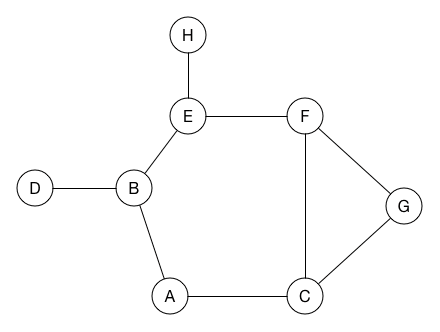 Contoh 5:
Urutan simpul-simpul yang dikunjungi secara DFS dari A  A, B, D, E, H, F, G, C

(atau:  A, B, D, E, F, C, G, H    jika sesuai urutan abjad lebih dahulu)
17
Traversal secara DFS pada graf tersebut dapat digambarkan sebagai pohon DFS:
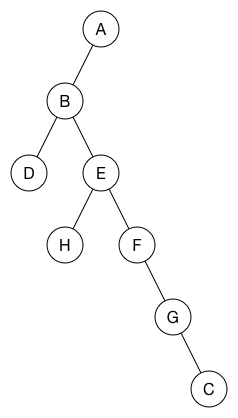 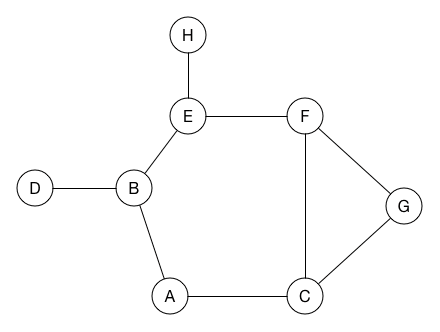 Urutan simpul-simpul yang dikunjungi secara DFS dari A  A, B, D, E, H, F, G, C
18
Contoh 6:
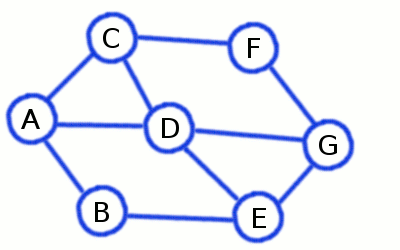 Urutan simpul-simpul yang dikunjungi secara DFS dari A  A, B, E, D, C, F, G
19
Contoh 7:
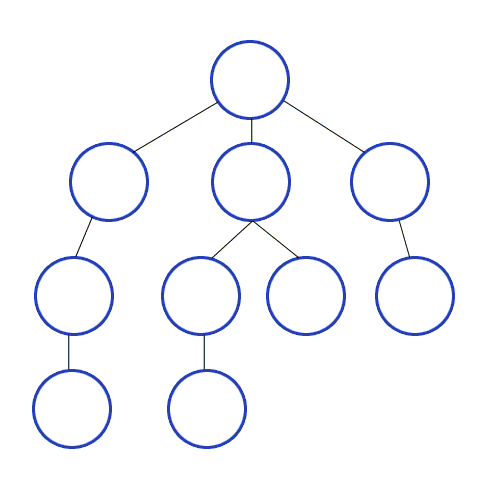 20
DFS
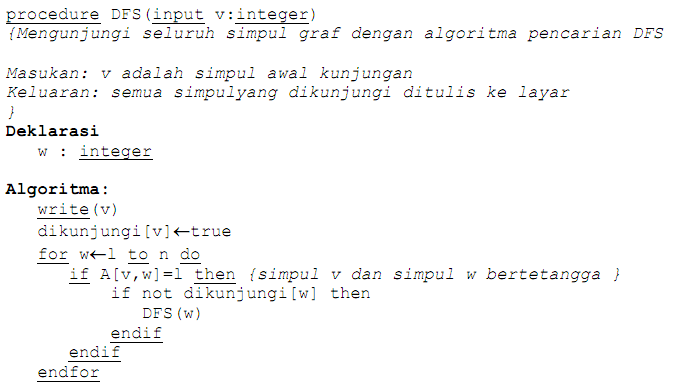 21
DFS: Ilustrasi 1
DFS(1): v=1; dikunjungi[1]=true; DFS(2)
DFS(2): v=2; dikunjungi[2]=true; DFS(4)
DFS(4): v=4; dikunjungi[4]=true; DFS(8)
DFS(8): v=8; dikunjungi[8]=true; DFS(5)
DFS(5): v=5; dikunjungi[5]=true
DFS(6): v=6; dikunjungi[6]=true; DFS(3)
DFS(3): v=3; dikunjungi[3]=true; DFS(7)
DFS(7): v=7; dikunjungi[7]=true
1
2
3
4
5
6
7
8
Urutan simpul2 yang dikunjungi: 1, 2, 4, 8, 5, 6, 3, 7
22
DFS: Ilustrasi 2
DFS(1): v=1; dikunjungi[1]=true; DFS(2)
DFS(2): v=2; dikunjungi[2]=true; DFS(3)
DFS(3): v=3; dikunjungi[3]=true; DFS(6)
DFS(6): v=6; dikunjungi[6]=true; DFS(8)
DFS(8): v=8; dikunjungi[8]=true; DFS(4)
DFS(4): v=4; dikunjungi[4]=true; 
	 DFS(8): DFS(5)
DFS(5): v=5; dikunjungi[5]=true
	 DFS(8): DFS(7)
DFS(7): v=7; dikunjungi[7]=true
1
2
3
4
5
6
7
8
Urutan simpul2 yang dikunjungi: 1, 2, 3, 6, 8, 4, 5, 7
23
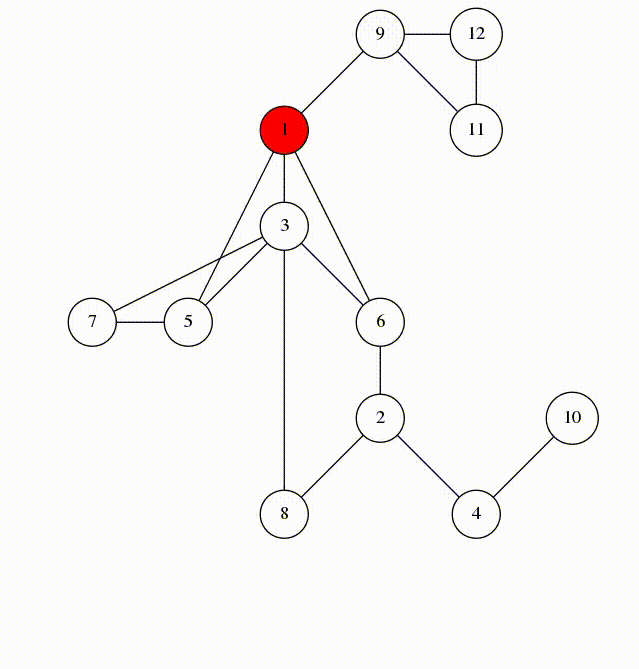 24
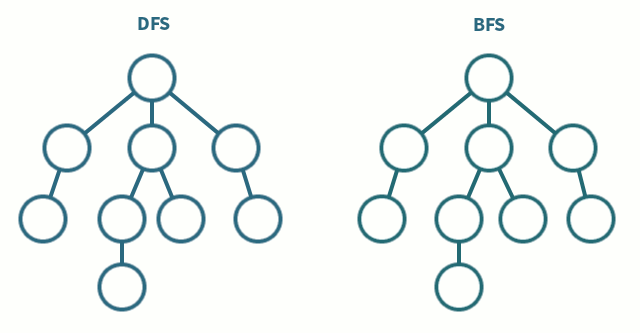 25
Contoh 8:
Khusus untuk graf berarah, beberapa simpul mungkin tidak dapat dicapai dari simpul awal. Coba BFS/DFS lagi dengan simpul yang belum dikunjungi sebagai simpul awal. 

DFS (1): 1-2-4-3-5-6-7
BFS (1): 1-2-4-3-5-7-6
2
1
4
3
6
5
7
26
Contoh Lain
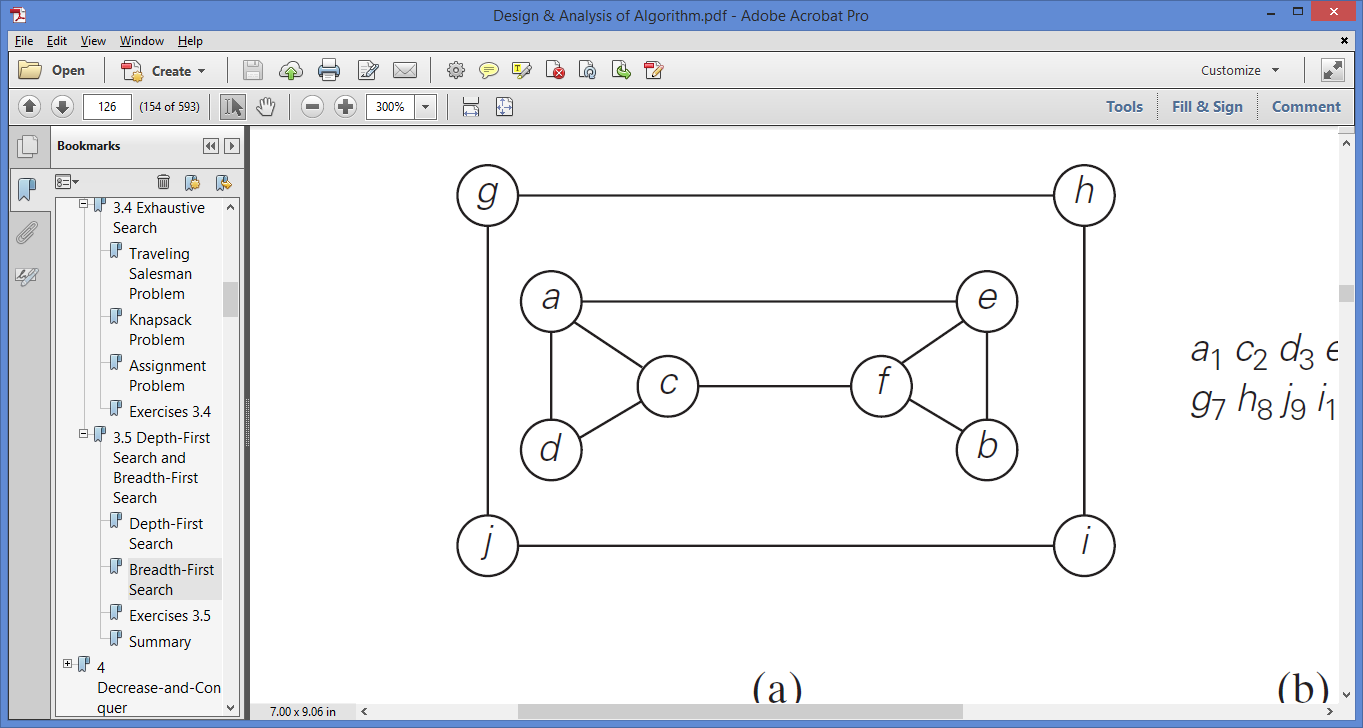 Bagaimana penelusuran graf dengan BFS?

Bagaimana Penelusuran graf dengan DFS
27
Penerapan BFS dan DFS: Citation Map
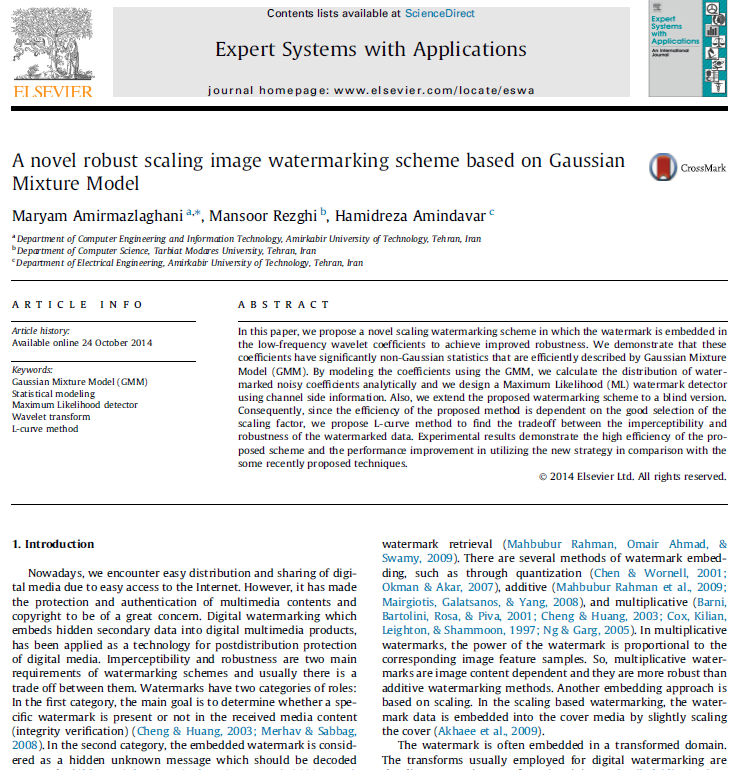 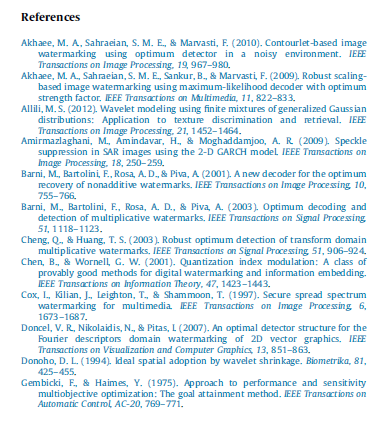 28
Citation Map:
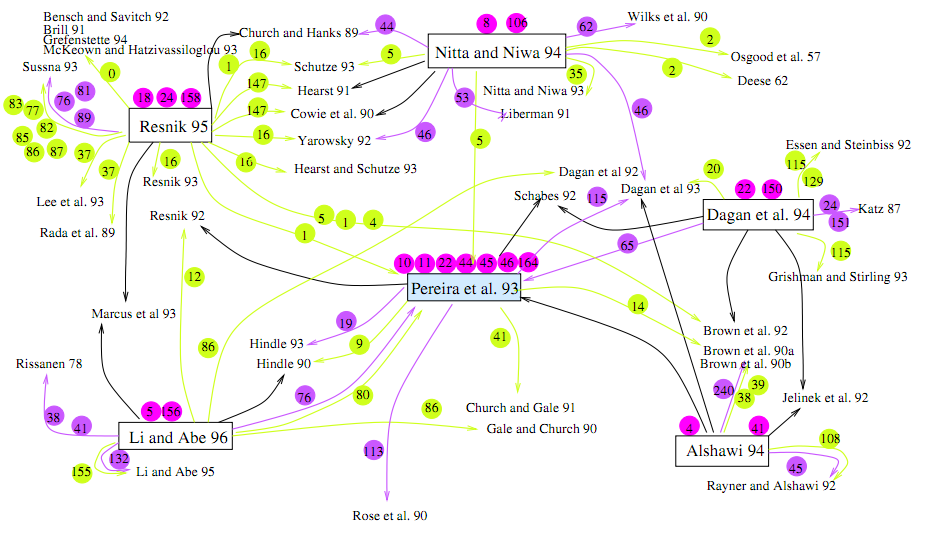 29
Sumber: Teufel (1999), Argumentative Zoning
Penerapan BFS dan DFS: Web Spider
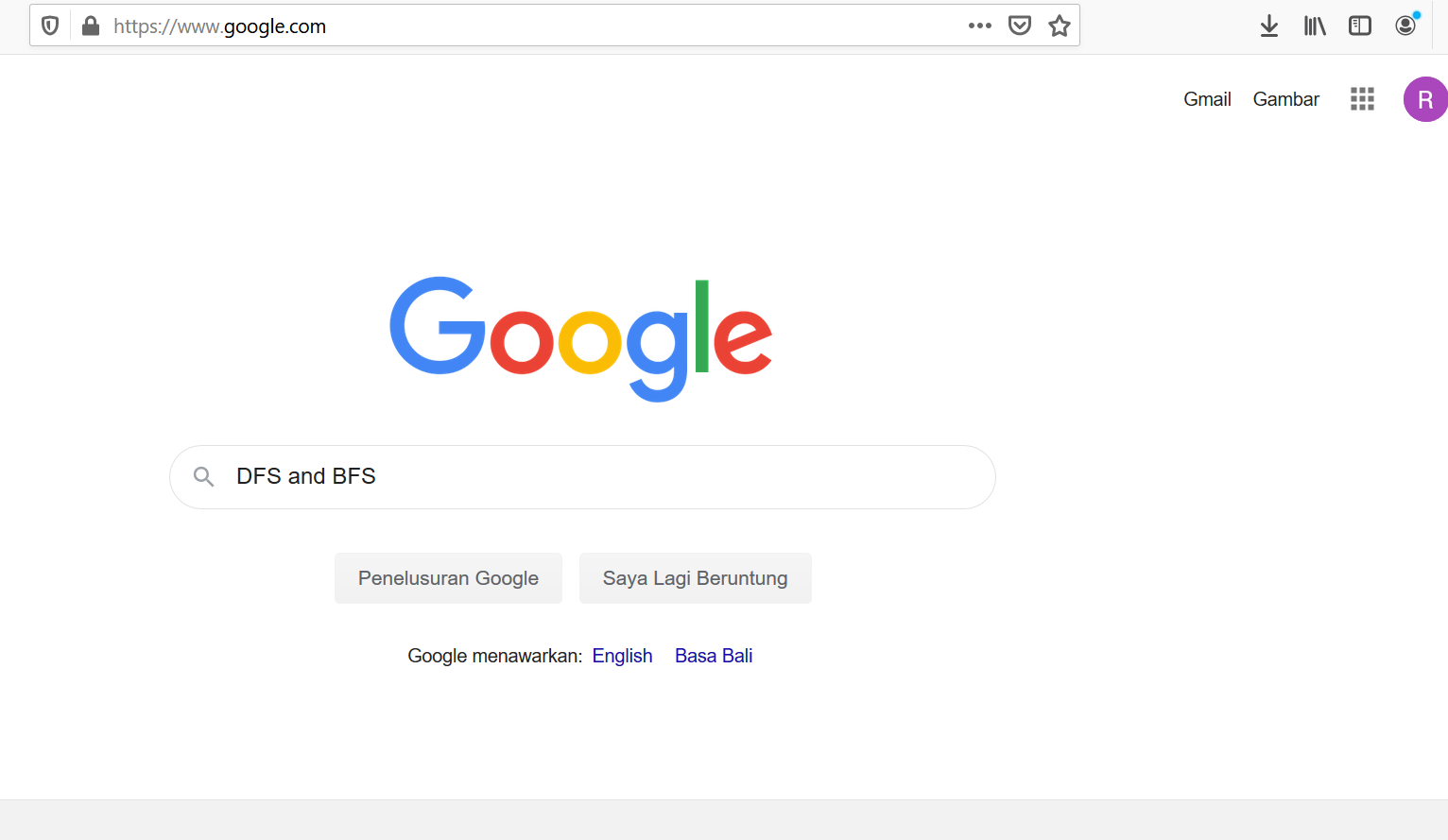 query
30
Penerapan BFS dan DFS: Web Spider
Arsitektur umum mesin pencari
Secara periodik, web spider menjejalahi internet untuk mengunjungi halaman-halaman web
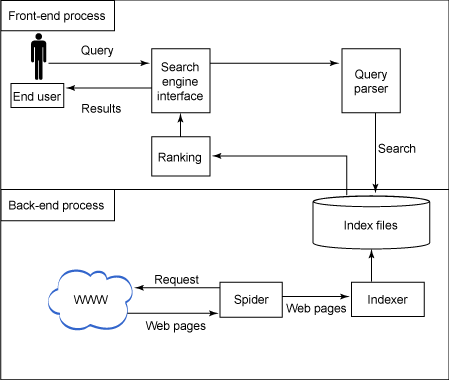 http://www.ibm.com/developerworks/web/library/wa-lucene2/
31
Web Spider: Penjelajahan Web
Halaman web dimodelkan sebagai graf berarah
Simpul menyatakan halaman web (web page)
Sisi menyatakan link ke halaman web
Bagaimana teknik menjelajahi web? Secara DFS atau BFS
Dimulai dari web page awal, lalu setiap link ditelusuri secara DFS sampai setiap web page tidak mengandung link.
http://introcs.cs.princeton.edu/java/16pagerank/
32
DFS dan BFS untuk penelusuran direktori (folder)
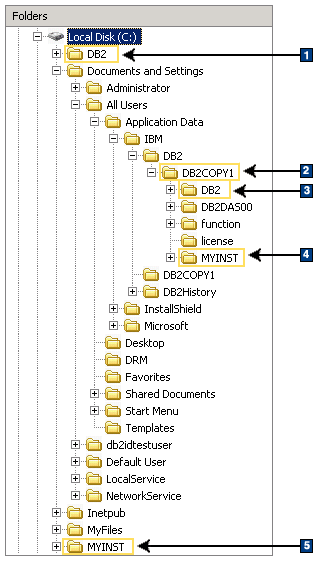 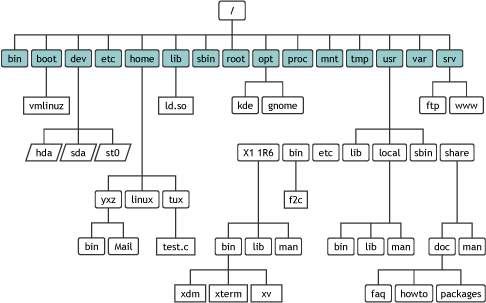 33
Pencarian dokumen di dalam direktori (folder) secara BFS
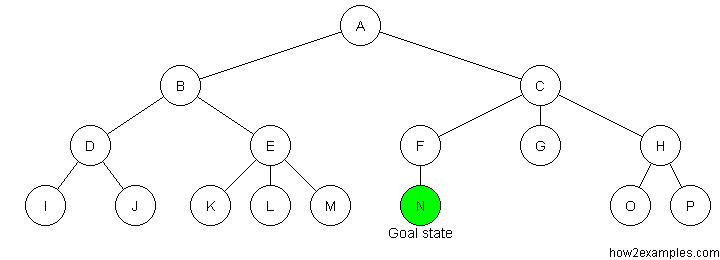 34
Pencarian dokumen di dalam direktori (folder) secara DFS
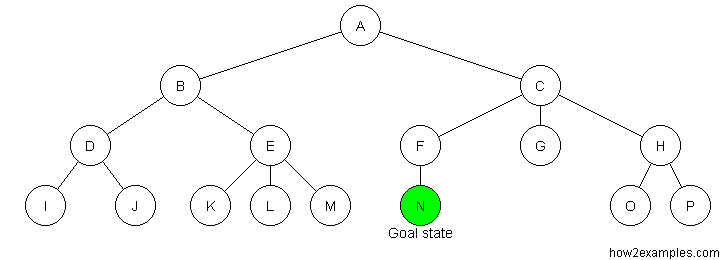 35
BERSAMBUNG
36